新密市加快耐火材料产业高质量发展三年行动计划（2023-2025年）政策解读
新密市科学技术和工业信息化局
目录
CONTENTS
1
起草过程和意见征求情况
2
主要内容
起草过程和意见征求情况
程洋市长高度重视《行动计划》的起草工作，亲自部署安排，全程参与，多次讨论，几易其稿，于2023年4月中旬主持召开座谈会，对第一稿进行了讨论，5月6日修改完善形成了第二稿。对第二稿征求各单位意见，并于5月15日主持召开座谈会进行了详细讨论后，修改形成了第三稿，后又对第三稿再次征求了部分单位、乡镇和重点企业的意见建议，于5月27日主持召开企业座谈会进行讨论，修改完善后形成了最终稿。
目录
1
基本情况
CONTENTS
2
总体要求
主要内容
3
重点工作
4
保障措施
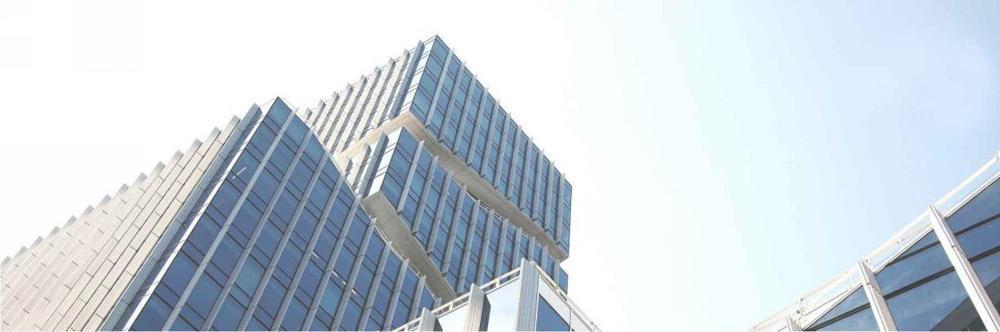 基本情况
简要介绍我市耐材文化渊源、发展历程、产业现状。
具体为：一是指导思想。以习近平新时代中国特色社会主义思想为指导，全面贯彻党的二十大精神，抢抓机遇。二是总体思路。锚定高质量发展目标定位，突出产业规模、发展水平提升和产业链现代化提升“两个提升”；强化高中端人才支撑、政策和差异化要素支撑、供应链金融支撑“三个支撑”，建成“一都一馆一会一平台一产业”体系。三是目标任务。到2025年，形成带动力强、特色鲜明、优势互补的耐火材料特色产业集群，加快实现耐火材料产业综合实力跃升。力争耐火材料产值突破400亿元，10亿级耐火材料企业集团达到3家，亿级耐火材料企业达到50家，打造耐火材料先进制造业产业集群，形成全国最具影响力的耐火材料产业基地。
总体要求
包括指导思想、总体思路、目标任务三部分内容。
重点工作
包括创新研发、项目建设、智能化、高端化、绿色低碳、产业实力、人才支持、要素配置、产业融合，共9项22条。
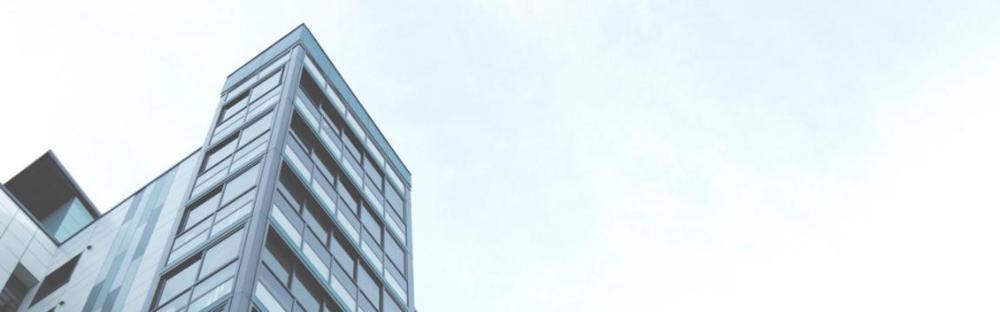 重点工作
提升创新研发能力
保障项目规范建设
01
02
增强智能化水平
推动高端化突破
03
04
引导绿色低碳发展
壮大产业实力
05
06
08
07
实施差别化要素配置
强化人才支持
09
创新产业融合发展生态
1、提升创新研发能力。培育一流创新主体，提升企业自主创新能力。设立耐火材料创新中心新密分中心，落实研发费用加计扣除、高新技术企业税收优惠、认定奖补、省企业研究开发财政补助等科技创新政策，对首次认定和重复认定的高新技术企业分别给予最低10万元和5万元的一次性奖励，努力实现规模以上耐火材料企业研发活动全覆盖。
2、保障项目规范建设。落实省“两高”项目管理目录文件精神，推动耐火材料行业项目备案。鼓励企业进行规范建设。推进企业实施项目建设和技术改造。
3、增强智能化水平。实施机器换人计划，对实施智能化技术改造的项目中生产、检测设备和配套软件投资给予10%—20%的财政补贴。提升智能装备配套能力，为本地装备制造企业产品搭建产销对接平台，强化宣传推广，鼓励本地耐材企业就近采购机械设备。推动耐火材料产业数字化转型发展，鼓励打造企业间网络协作平台，加快“5G+工业互联网”融合发展，打造耐火材料工业互联网平台，推动耐火材料企业提质降本增效。
4、推动高端化突破。加快产品升级步伐，按照创新型中小企业、省级专精特新中小企业、国家级专精特新“小巨人”企业、制造业单项冠军企业四个梯度，形成专精特新企业梯度培育格局，对新认定的国家级专精特新“小巨人”企业、省级专精特新中小企业，分别给予200万元、50万元一次性奖励。延伸服务型制造，对国家级、省级服务型制造标杆分别给予100万元、50万财政资金奖励。提升品牌质量，开展质量标杆企业建设工作，争创郑州市市长质量奖、河南省省长质量奖。打造全渠道销售新模式，依托中国耐火材料之都和中国耐火材料博物馆为新营销平台，通过展销会、高端论坛和年度博览会等方式，补充新密耐材销售链条。借助知名网络销售平台，发展耐材经销平台，走渠道经济，做大做强新密耐材全国乃至全球市场份额。
5、引导绿色低碳发展。实施绿色低碳产品创新行动。开发绿色产品，提升绿色低碳耐火材料产品市场占有率。实施绿色低碳转型战略，建设集中储能中心，探索开展原材料破粉碎集中试点。对新增的环保绩效引领企业和环保绩效分级A级企业，按照投资额的10%给予奖励，对新增的环保绩效分级B级企业，按照投资额的5%给予奖励，单个企业最多不超过50万元。开展固定投资项目节能审查。
6、壮大产业实力。推动产业链现代化提升，着力梳链、建链、补链、强链、延链。培育重点企业，组建集团公司，培育10亿元以上耐材龙头企业，对年营业收入首次超越5亿元、10亿元的企业，新密本级在上级奖励基础上分别给予50万元、100万元一次性奖励。实施“头雁”企业培育行动。培育领军企业，建立产业联盟；打造“平台型”、服务型企业和全产业链服务供应商，支持企业上市，对已投产达效并纳入新密市上市后备企业，进入企业上市（含新三板挂牌企业）三年培育期的企业，每年新增地方税收留成部分，市财政全额奖补企业。对启动上市程序（含新三板、中股交交易板挂牌）与推荐机构签订上市挂牌协议，完成股改、并报河南省证监局辅导备案的企业，在上市过程中，因财务审计、资产评估等原因调账新增的税收，市财政以适当方式等额补贴企业。
7、强化人才支持。引进科技人才和创新团队，设立专家委员会，开展人才计划，培养高端技术人才、创新人才和技术骨干人才，市职教中心新增耐材专业，培养耐材基础人才，郑州城市职业学院材料工程学院举办行业人才素能提升短期研修班。支持企业家队伍建设。提供就医、入学支持和联络服务。组织企业家参加专题研修班和论坛活动，帮助企业家“走出去”，搭建提供交流平台。
8、实施差别化要素配置。树立“亩均论英雄”发展理念，实施差别化政策，鼓励成立市场联合体，实施原材料集中采购。增加有效信贷供给。优化供应链金融支撑，打造产业联盟，探索推动原材料集中采购，支持每年召开中国（新密）耐火原料交易洽谈会，加快推进新密市耐火材料产品检验检测中心建设。
9、创新产业融合发展生态。以“中国耐火材料之都”成功创建为契机，大力支持中国耐材博物馆高规格建设，形成具“一都一馆一会一平台一产业”发展生态。发展会务经济，发布耐材行业排行榜，扩大“中国耐材之都新密”品牌影响力。积极开发拓展商务经营模式，举办各种形式的会议、展览、展销活动，提升会展经济效益，实现二产和三产融合发展新模式。
保障措施
一是加强组织领导。市耐材高质量发展工作领导小组统筹领导，研究决定重大事项，协调推进重点难点问题。二是保障政策落实。设立专项资金，及时高效落实政策资金，保障帮扶效果。三是发挥协会作用。发挥行业协会的积极作用，引导鼓励本地企业抱团取暖，交流合作，互通有无，共建合理有序的竞争环境。四是优化营商环境。持续优化营商环境，打造有利于耐材企业发展的良好生态。五是强化评估督导。建立监测评估机制，健全督导考核体系，确保各项推进措施落到实处。
感谢观看